WALT:  Explain and provide an example of urban renewal.
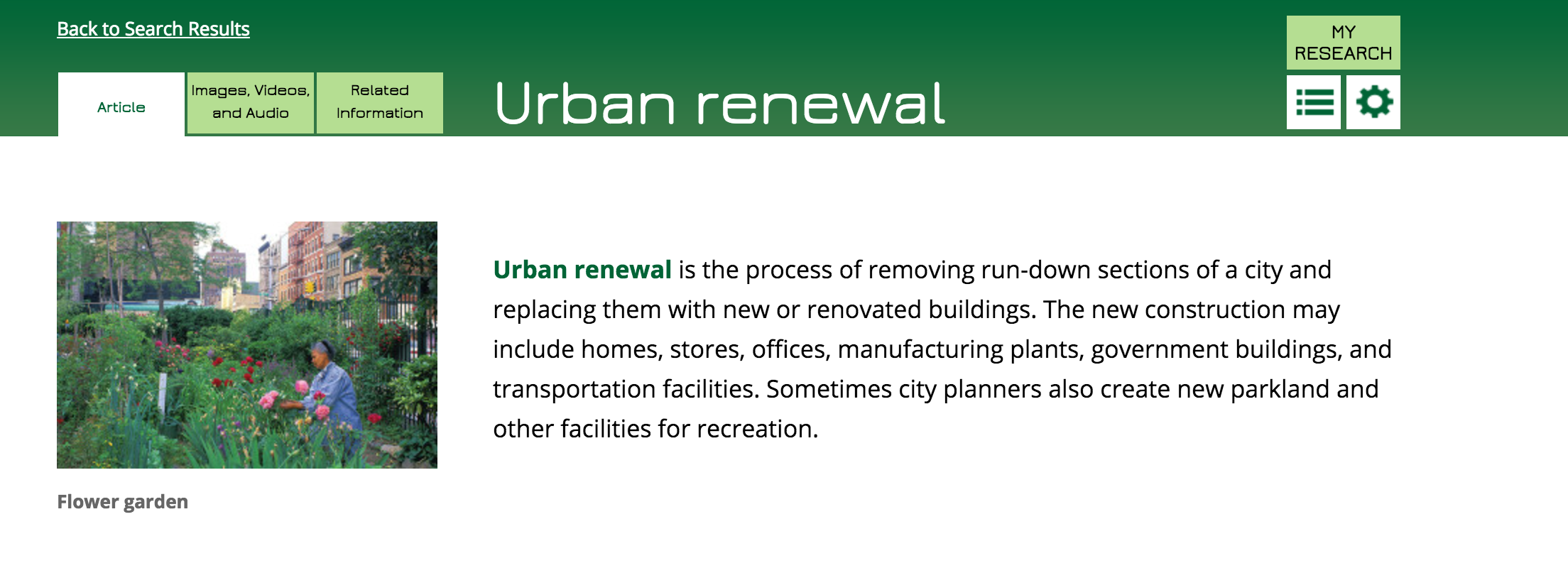 Guiding Question:  How does urban infrastructure change over time?
In 1847, New York City needed a rail line to ship freight.  These rail lines were built at street level.
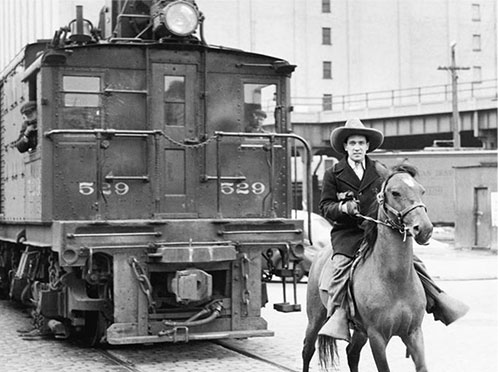 Freight trains in the roads were too dangerous, so the city elevated the trains.
Can you think of another city with an elevated train track?
Over time, companies began to use trucks to move freight.   The train tracks were eventually abandoned.
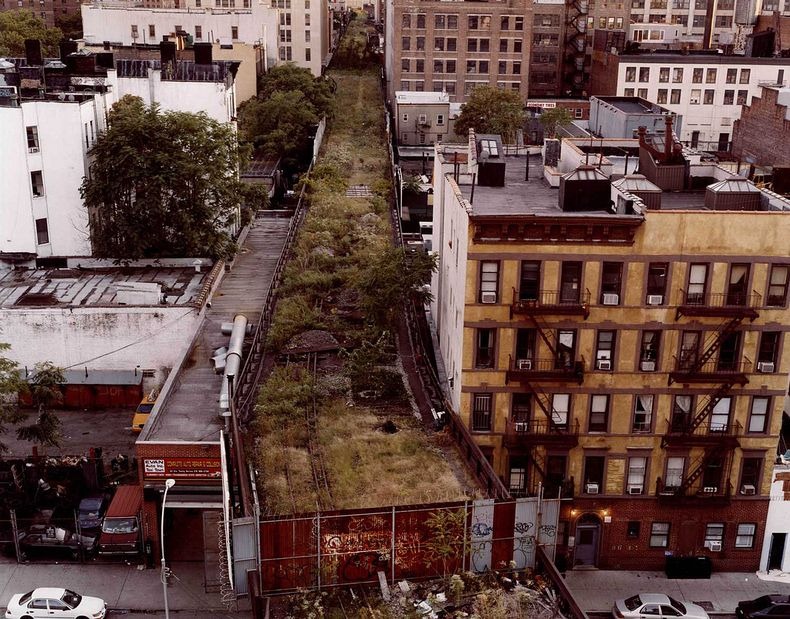 The abandoned tracks became overgrown with weeds.  If this were your city, what would you do?